Organisationsautonomie
Entstaatlichung
der Hochschulen
Detlef Müller-Böling
1
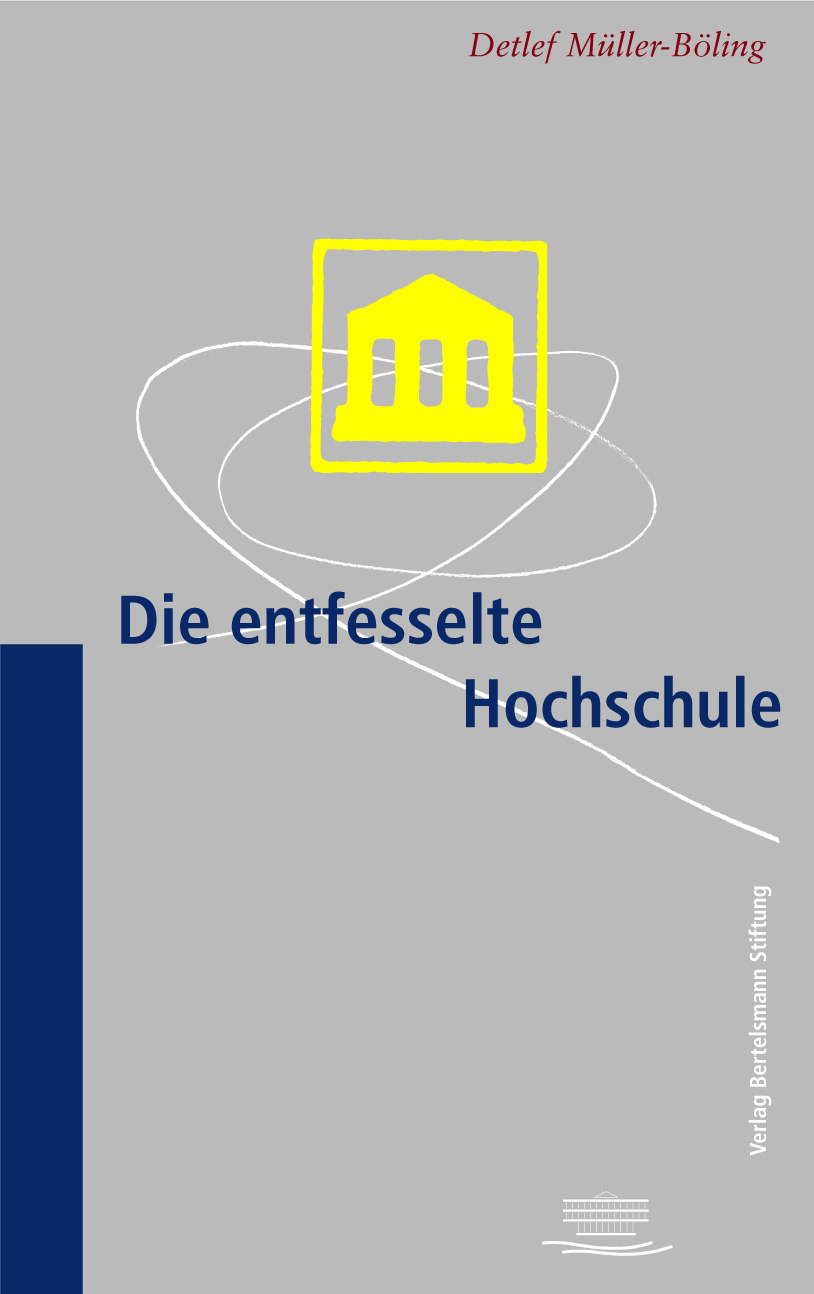 Entstaatlichung
kein Selbstzweck
2
Gründe für Entstaatlichung
Extern
Institutionelle Autonomie =  Bedingung für...
... bessere wissenschaftl. Leistungsfähigkeit
... aufgrund verbesserter Wettbewerbsfähigkeit
... Profilbildung als Medium der Wettbewerbsf.
Flexibilität, individuelle Optionen, Vielfalt
3
Gründe für Entstaatlichung
Intern
korporative Autonomie =  Bedingung für...
... Entscheidungsfähigkeit
... Identifikation der Angehörigen
... Mobilisierung privaten Kapitals
4
Governance-Modelle
Staat
Markt
Körperschaft
5
Neue Ansätze
New Public Management
Bereitstellung öffentlicher
Güter muss nicht durch Staat
selbst erfolgen
Wettbewerb und Differenzierung
Sicherung der Leistungs-
fähigkeit lässt andere Rechts- 
formen sinnvoll erscheinen
6
Autonomie
Organisationsautonomie
Finanzautonomie
Personalautonomie
Vollrechtsfähigkeit
Rechtsform
7
Organisationsautonomie
Trennung
Leitung
Aufsicht
doppelte
Legiti-
mation
interne
Gestaltungs-
freiheit
Partizipation
Professio-
nalisierung
Ziel-
vereinbarung
8
interne
Gestaltungs-
freiheit
Untergliederung
Kommissionen
Präsidium
9
Trennung
Leitung
Aufsicht
Präsidium
unternehmerisches
Handeln
Senat
Stellungnahme +
Abwahl
Rat
Kontrolle Präsidium
10
doppelte
Legiti-
mation
Präsidium
Senat + Rat
Dekanat
F`rat + Präsidium
11
Partizipation
Lehrevaluation 
Studierende
verantwortlich,
kompetent, 
betroffen
Lehrkommission 
50 % Studierende
Spielräume 
individuelle Lösungen
12
Professio-
nalisierung
Präsidium 
auch Externe
Dekanat
nur Interne
13
Ziel-
vereinbarung
Verknüpfung
Leistung - Finanzen
Zielvorgabe
im Konfliktfall
Studiengänge
14
Finanzautonomie
globale 
Zuweisung
Übertrag-
barkeit
Stellenplan
Einnahmen-
diversifi-
zierung
15
globale 
Zuweisung
vorhanden
16
Übertrag-
barkeit
vorhanden
5 Jahre
3 Jahre Vermögen
17
Stellen-
plan
aufgehoben
Nicht-Beamte
Beamte ?
18
Einnahmen-
diversifi-
zierung
Finanzhilfe
leistungsbezogen
Erträge
aus Vermögen
Spenden
Zustiftungen
Studiengebühren
19
Personalautonomie
Dienstherren-
eigenschaft
Tarif-
fähigkeit
20
Dienstherren-
eigenschaft
vorhanden
für alle Mitarbeiter
Berufung
aber übertragbar
21
Tarif-
fähigkeit
vorhanden
Zwangsmitglied
Tarifgemeinschaft
22
Staat und Stiftung
Mitgliedschaft im Stiftungsrat (1 v. 7 Stimmen)
Staatl.
Einfluss
Rechtsaufsicht über Stiftungsrat
Errichtungsverordnung
(Zweckbestimmung, Vermögen)
Ziel- und Leistungsvereinb. bei Finanzierung
(Einkommens- oder Zuwendungsstiftung)
23
Stiftung öff. Rechts als Hochschulträger
Fazit
Änderung der Rechtsform führt nicht
automatisch zu neuen Freiheiten i.S.
der Organisationsautonomie
Flexibilisierung hochschulrechtlicher
Vorschriften und Regelungen wichtiger
24
Organisationsautonomie
Entstaatlichung
der Hochschulen
Detlef Müller-Böling
25